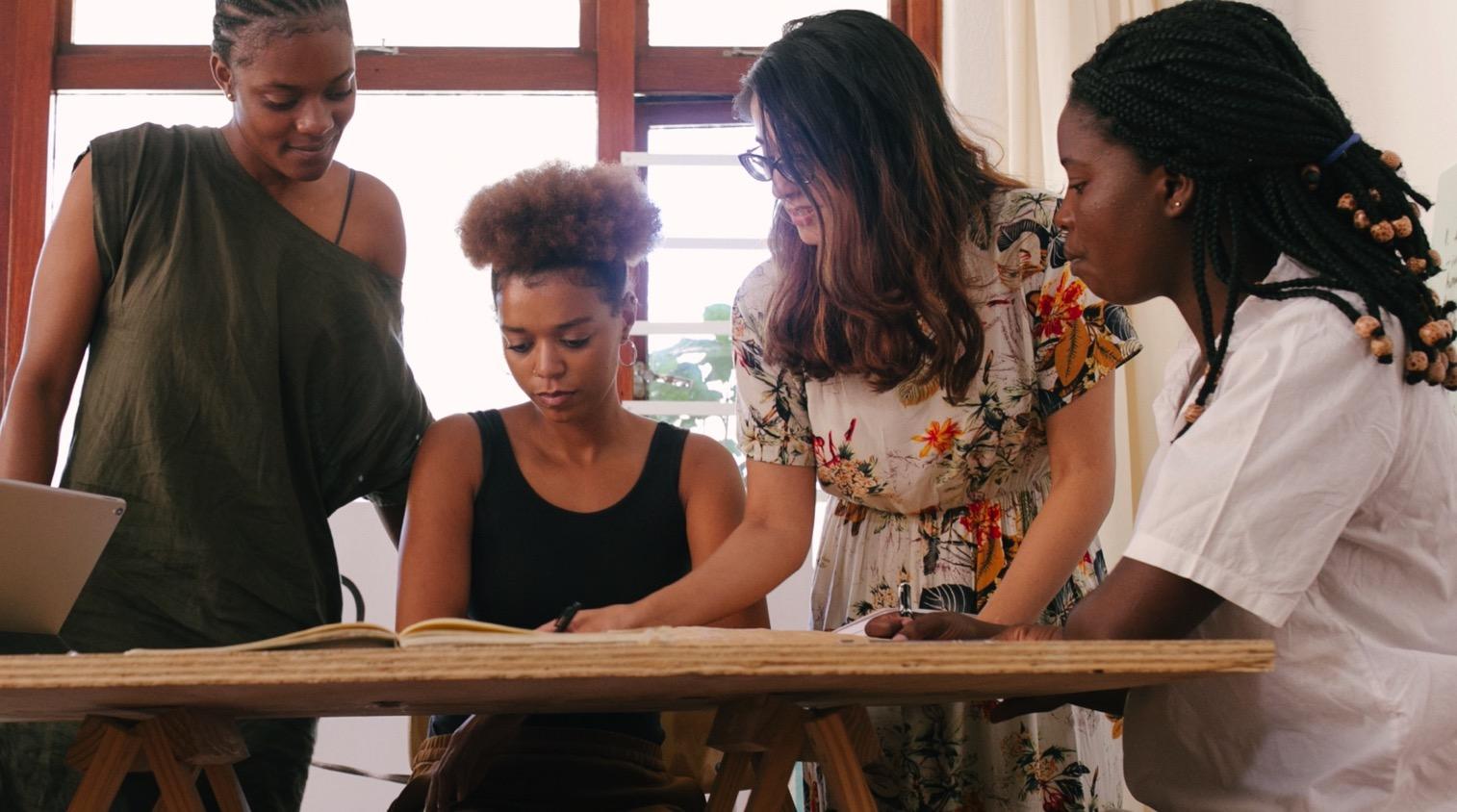 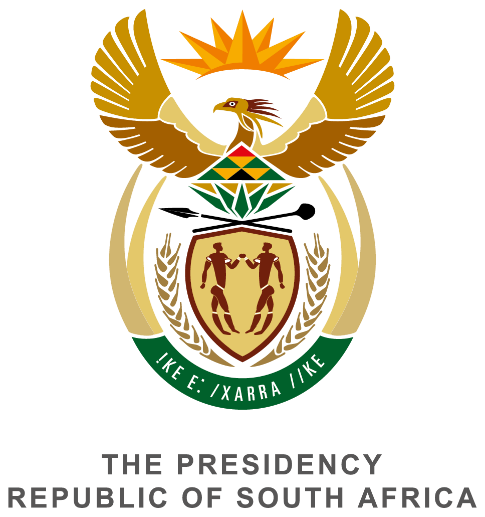 Digital Public Infrastructure Learning Exchange
South Africa’s Digital Transformation Journey:
Achievements, Challenges and Learning Expectations from India, 
04 December 2024
Ms Nonkqubela Jordan-Dyani
Head of Delegation, Director-General
Department of Communications and Digital Technologies
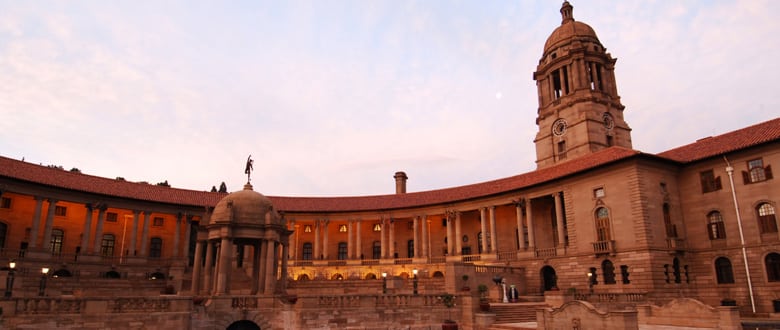 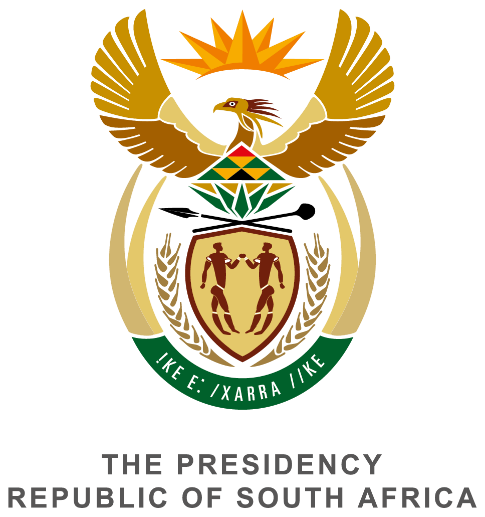 Introduction
Governments worldwide are embarking on digital transformation initiatives to better respond to the evolving needs of their citizens.
Governments are appreciating the need to be digital by default and to continuously enhance citizen-centric focus, ultimately improving overall service delivery.
As South Africa, there is an urgent need to strive to become a Digital Nation that is inclusive of all citizens with access to digital services, and inclusive participation in the digital ecosystem.
Our vision is to become a leading Digital Nation in the world, driven by a Digital Government that is citizen-centric, responsive, adaptable and caters to the evolving needs of the citizens.
2
WHAT SHOULD A DIGITALLY TRANSFORMED PUBLIC SECTOR LOOK LIKE
3
DIGITAL TRANSFORMATION IN SOUTH AFRICA:POLICY INTERVENTIONS
The South African government has made some strides in the implementation of various policy interventions towards digital transformation and promoting digital inclusion, as well as bridging the digital divide, some of the policy interventions include:
3
Digital Transformation in South Africa:Key Achievements
High Internet & Device Penetration Rate: South Africa has experienced a high mobile penetration rate, contributing towards digital inclusion and equitable access to Government digital services.
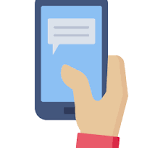 Cloud Computing: The South African Government has implemented a Government Private Cloud Ecosystem (GPCE), a key step towards the digital transformation of the public sector.  Complemented by the National Data & Cloud Policy.
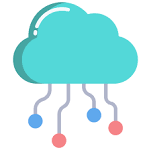 Broadband Connectivity: The South African national broadband policy is aimed at improving internet access, including in underserved areas. The SA Connect Phase 1 connected 970 government facilities, while Phase 2 plans to connect over 42,000 sites, (schools and healthcare facilities), and households by 2026.
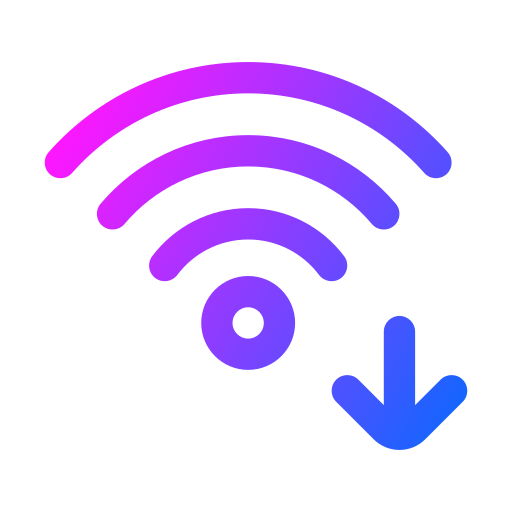 Skills Development: The South African government has made progress through various initiatives to equip the South African
society with digital skills as a foundation for a digitally inclusive society. Focus on skills such as data analytics, cybersecurity, coding, etc. Towards supporting the AI programme. The AI Institute has launched 4 hubs and plans to expand.
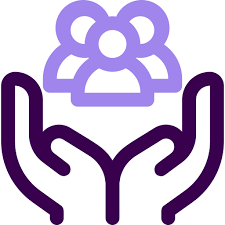 e-Services: The South African State Information Technology Agency (SITA) has delivered the eGovernment Portal as part of 
the eGovernment National Strategy and Roadmap. The eGov Platform consists of a bouquet of services such as eRecrutiment, 
ePermit, eMatric services (e.g. registration, re-issue & re-mark), eComplaints, etc.
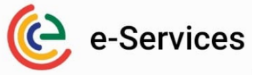 SARS e-Filling: The South African Revenue Service (SARS) has delivered electronic filling service that enables taxpayers and 
businesses to file their tax returns electronically.
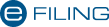 Digital Transformation in South AfricaPublic Sector Challenges/Pain Points
Siloed Digital Transformation Initiatives
Possible duplication of effort
Lack of shared standards
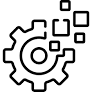 Infrastructure Challenges
Broadband connectivity gaps
Outdated Infrastructure
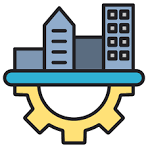 Limited SMME Involvement in Digital Transformation
SA has a thriving tech startup ecosystem but not fully utilised to support digital transformation initiatives
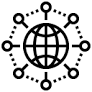 Digital Divide
Lack of equitable access to ICT Services
Affordability challenges (e.g. high data costs for unemployed and low-income populations)
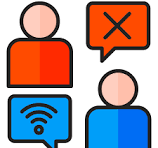 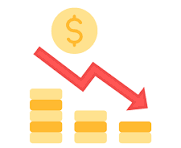 Legacy Systems Challenges
High Maintenance costs
Security Vulnerabilities
Compliance issues
Funding Challenges
Budget constraints challenges
Competing priorities lead to insufficient 
        investment in digital transformation initiatives
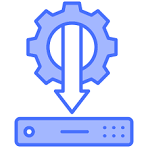 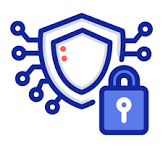 Cybersecurity Challenges
Increasing Cybersecurity Threats
Lack of robust and resilient Cybersecurity Framework
Capacity and Skills Shortages
Skills Shortage
Digital Skills/Literacy Gaps
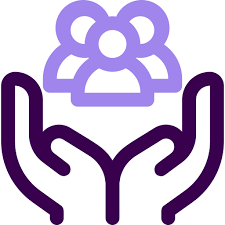 Resistance to Change
Cultural Resistance
Slow progress due to bureaucratic processes
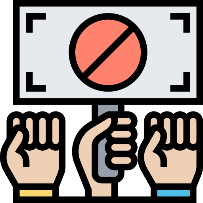 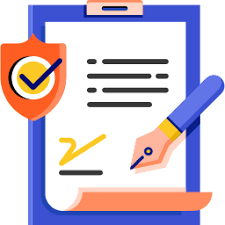 Policy Challenges
Institutional Capacity
Ineffective Monitoring and Evaluation
Fragmented Systems and Interoperability
Data Sharing and Exchange challenges 
Lack of Systems Integration
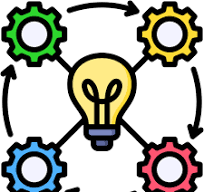 6
Key Expectations and Learnings from India Study
Industry Partnerships
Cybersecurity and Data Privacy
eGov Platforms and Artificial Intelligence
Digital Public Infrastructure
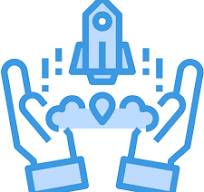 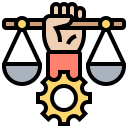 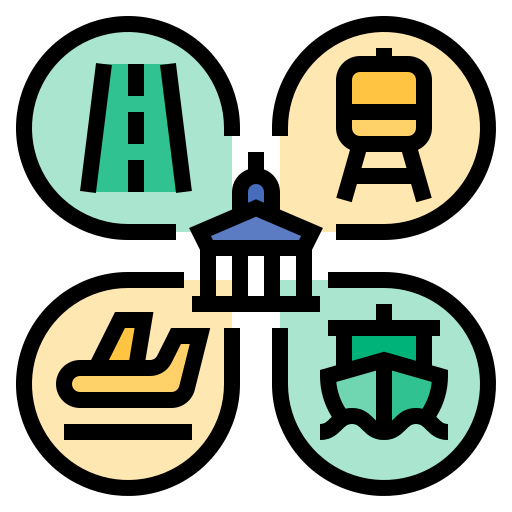 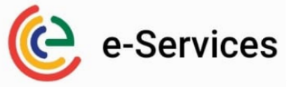 eGov Platforms (e.g. Government Super App)
Paperless Government
eLearning
Cybersecurity
Data Privacy
Systems Interoperability & Standards
Data Sharing
Industry Partnership
SMMEs
Digital Identity
Digital Signature
Payment Gateway
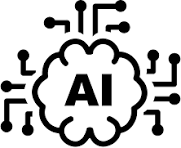 AI Technology and Applications
AI Research and Development 
Data and Analytics
Explore SA-India Collaboration Opportunities in the implementation of DPI Initiative
E-Gov and AI Platforms India has implemented to improved inclusivity and citizen-centricity
Cross-government collaboration and breaking silos  in implementation of DPI Initiative
Industry Partnership Model/Framework in the  implementation of DPI Initiative
How India handled and strengthened Cybersecurity and Data Privacy  challenges in implementation of DPI Initiatives
Key Expectations and Learnings from India Study
How did India accelerate the broadband connectivity roll-out to ensure equitable access and bridge the digital divide
How did India prioritise DPI use cases to ensure maximum value creation
India’s suggested approach to the DPI implementation journey and key considerations. 
India’s approach and strategies towards cyber-security in relation to the Digital Public Good
India’s DPI funding model and challenges and lessons learned
What was India’s approach to change management, and how was it handled to ensure buy-in from the government and citizens
India’s DPI blueprint, how it was developed, and which critical stakeholders were involved in its creation
India’s approach to SMMEs involvement to DPI implementation journey
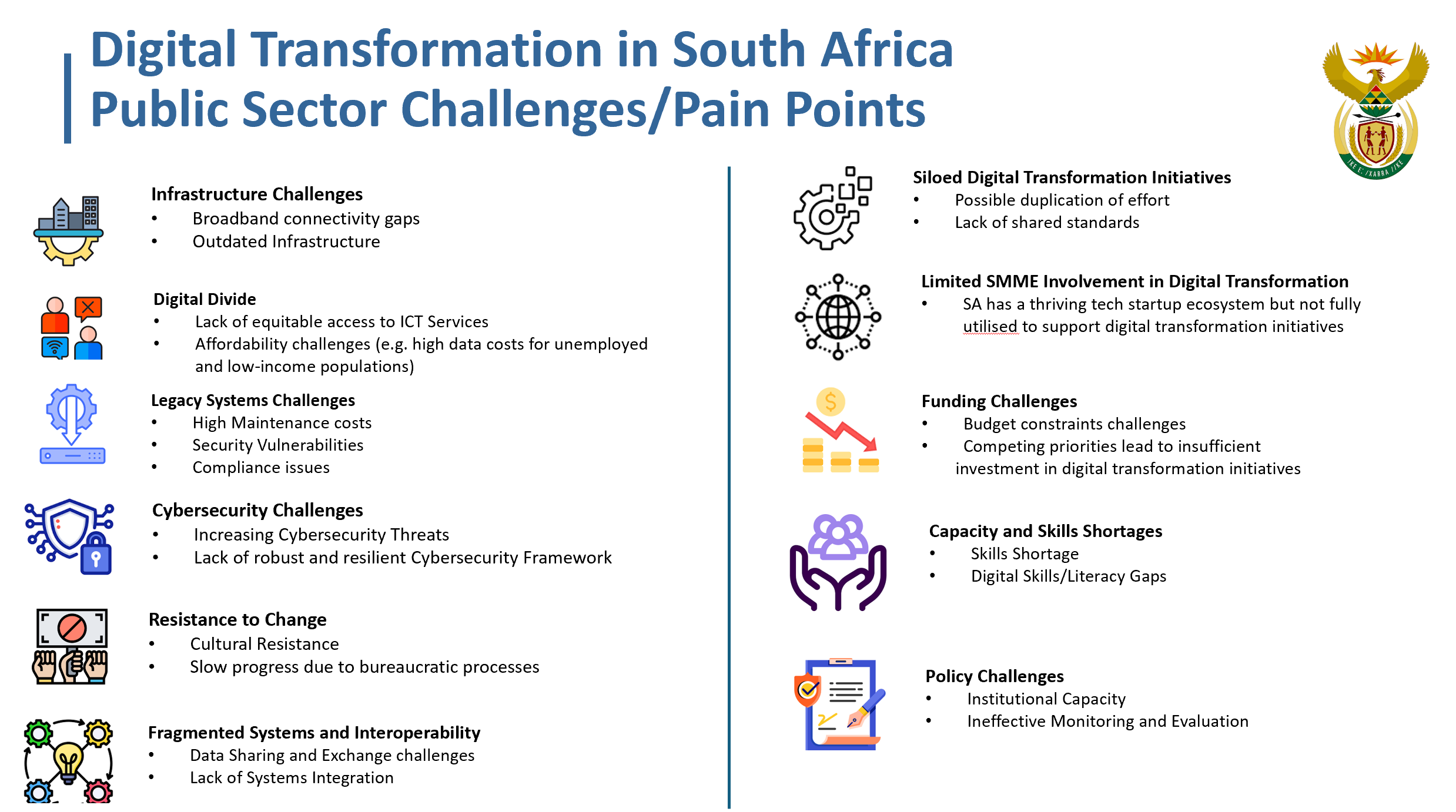 Recommendations
Challenges
Implementation Approach
Lesson Learned
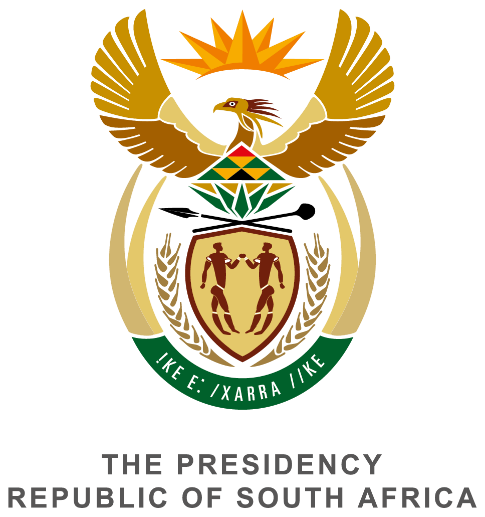 Thank you!